МБДОУ «Црр- д/с № 6»»
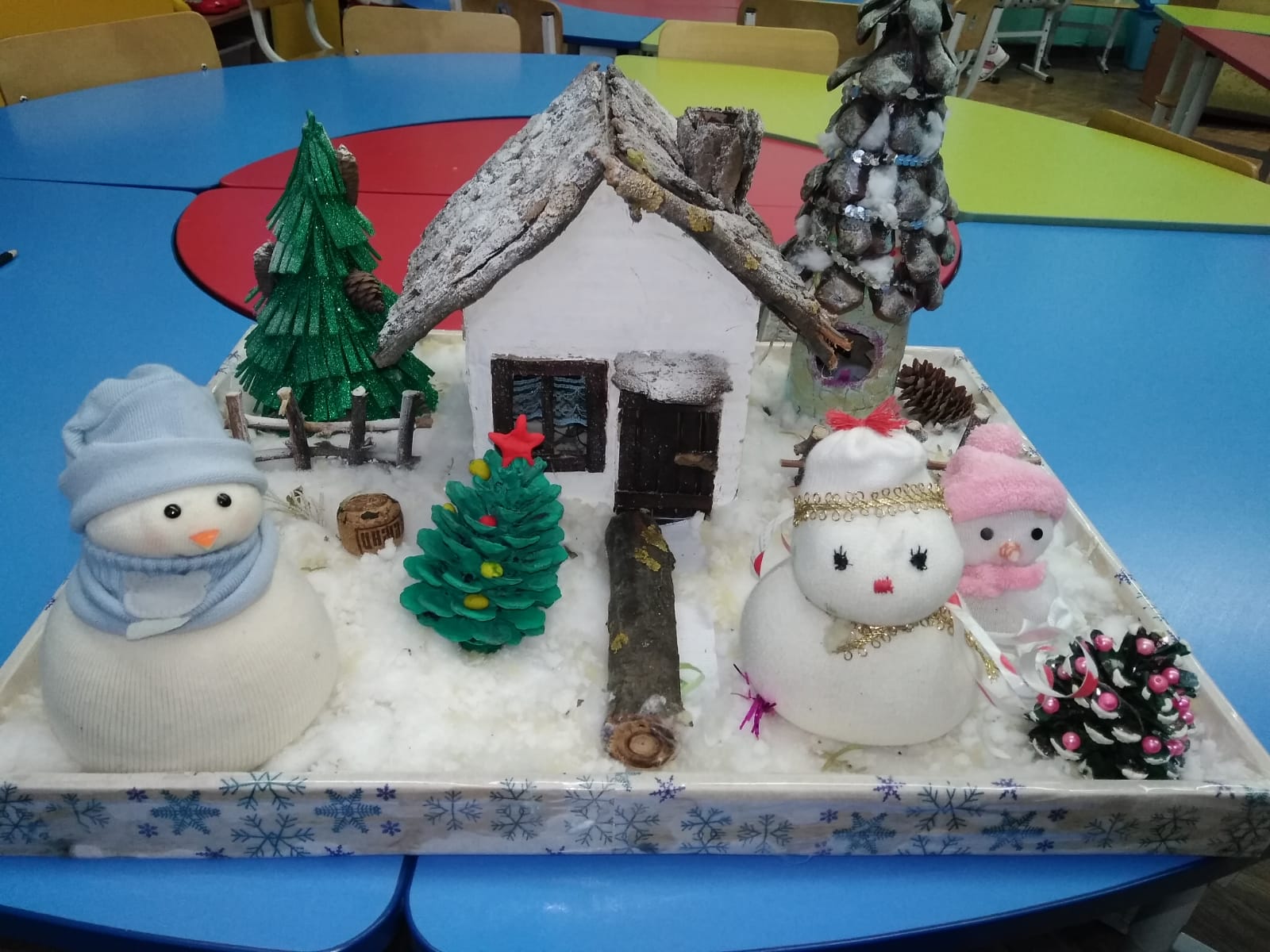 Проект 
«Папа, мама, я-творческая семья».
Воспитатели:
Родичева Д.В.
Тип проекта: среднесрочный  (с 01.12.22 г. по 30 12.2022 г.).
Задачи проекта:
•Разобрать понятие праздник – Новый год, выделить его характерные особенности, традиции.
• Вызвать желание у детей и родителей участвовать в подготовке к празднику (украшение группы, изготовление поделок).
• Раскрыть возможности и творческие способности детей через разнообразные виды деятельности.
• Укрепить детско – родительские отношения. Побуждать родителей к совместной творческой деятельности с детьми.
• Создать новогоднее настроение.
Ожидаемый результат.
Дети:
•получили новые знания о празднике Новый Год как об одном из русских народных праздников;
 •расширили представления о возможностях создания украшений для интерьера и ёлки своими руками; •приняли участие в оформлении группы к праздничным мероприятиям.
Педагоги:
 пополнили методическую «копилку» тематическими презентациями, репродукциями картин русских художников,  картотеками стихов, пословиц, поговорок, спортивных игр и развлечений.
Родители: 
•проявили интерес и активно участвовали в реализации проекта;
•рост уровня информированности родителей о деятельности ДОУ.
Волшебную кружевную елочкусоздала семья Сухарева Степы
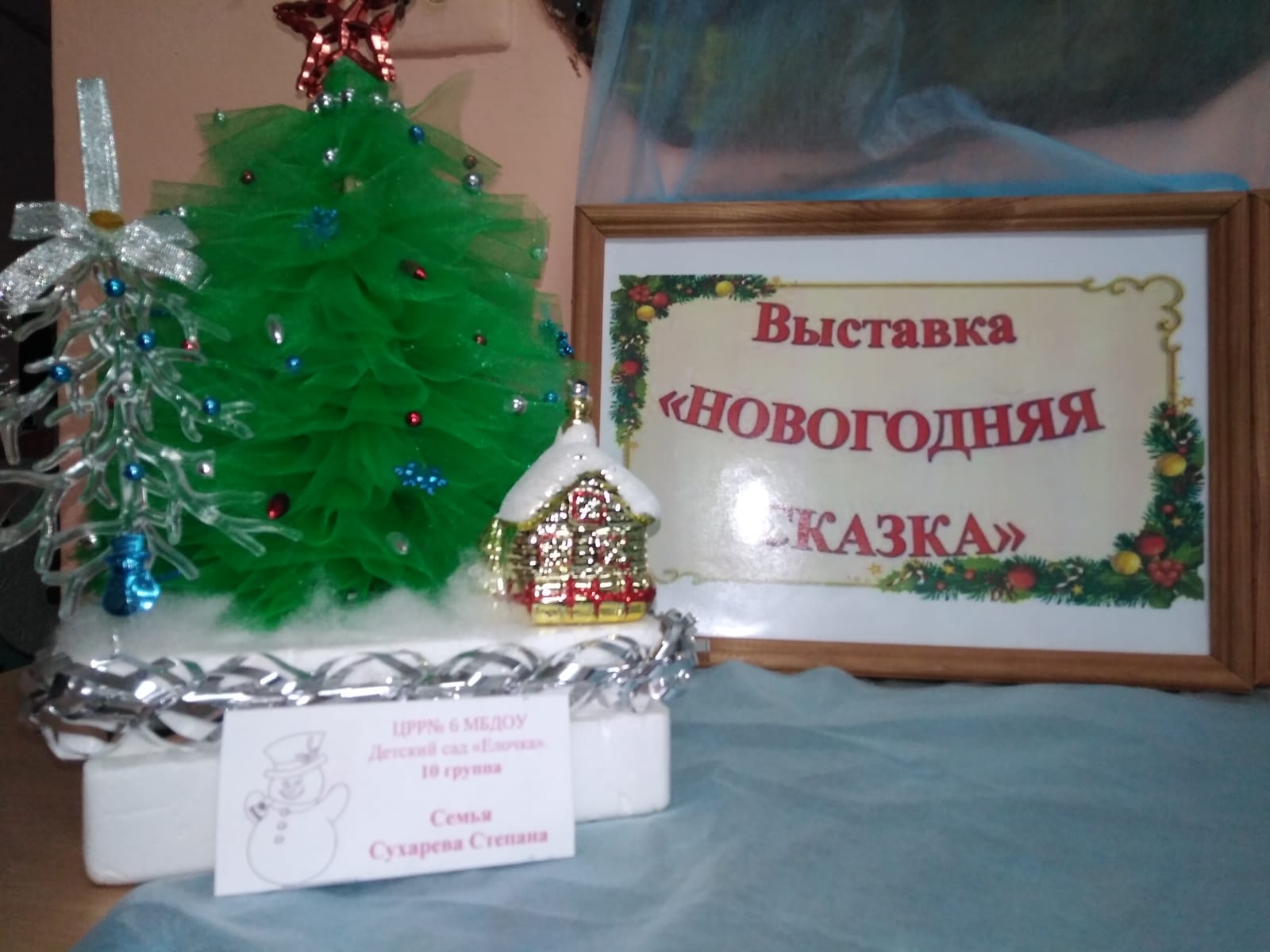 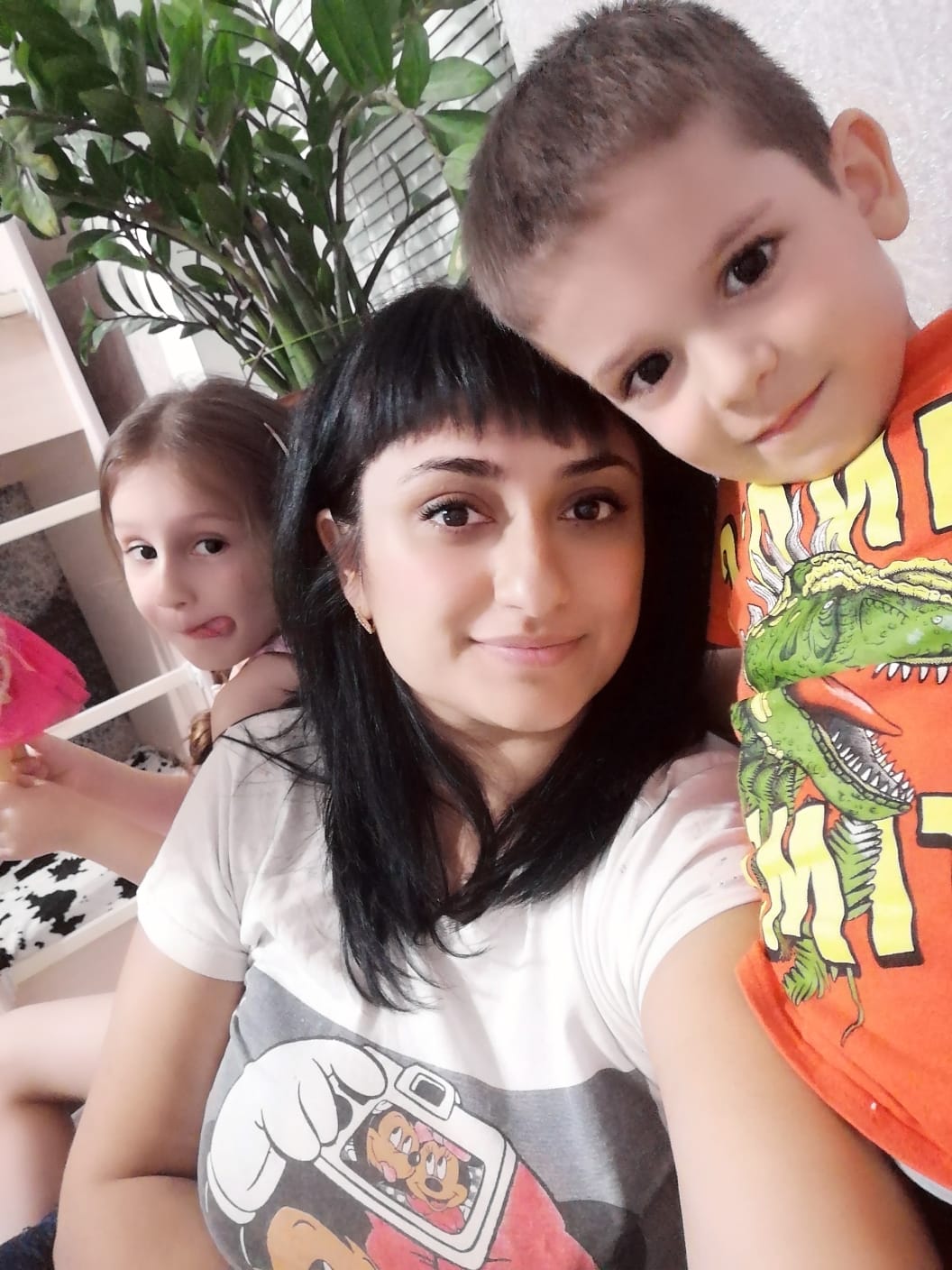 Лесную красавицу из пластилина слепила семья Шевякова Максима
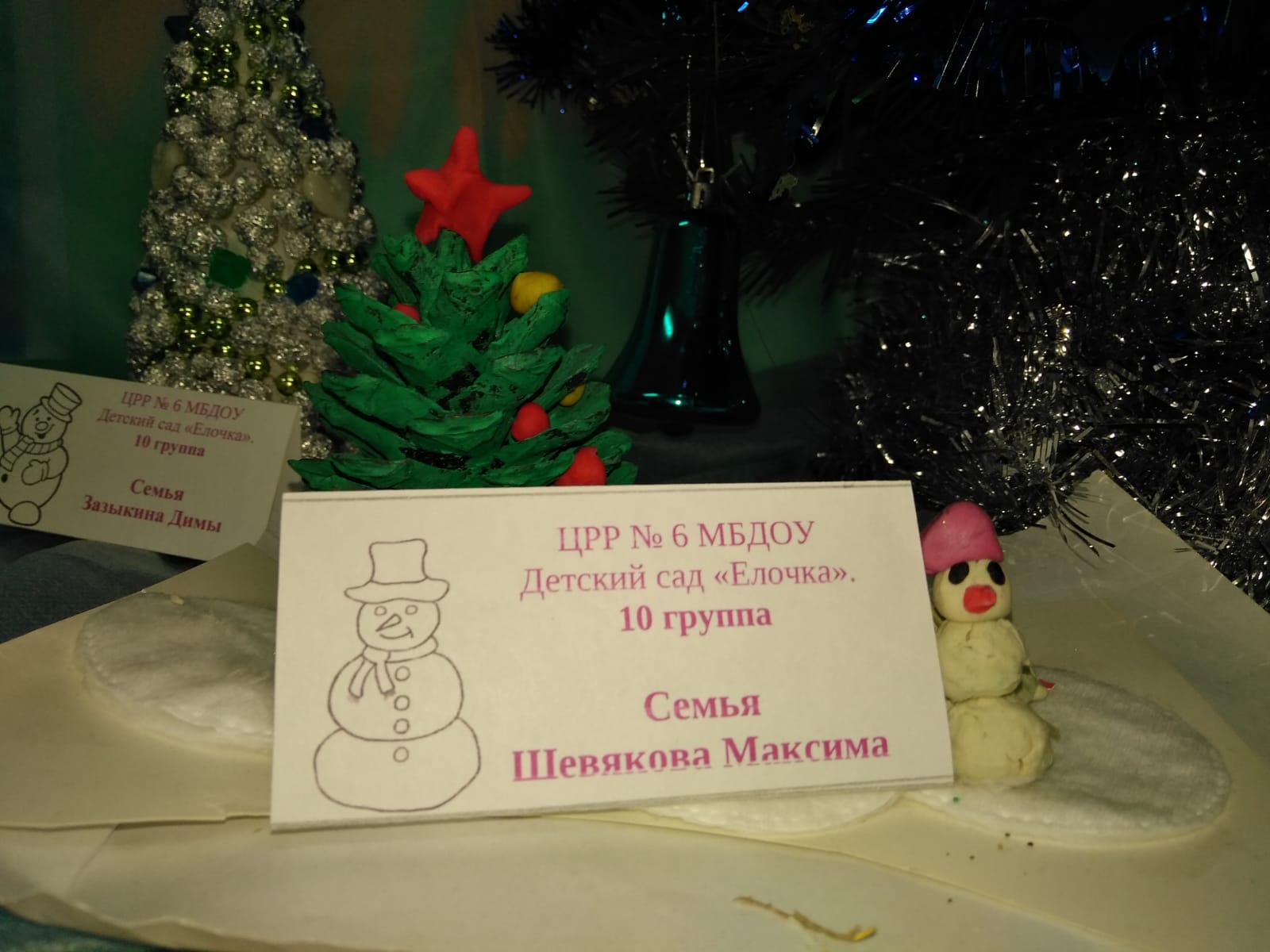 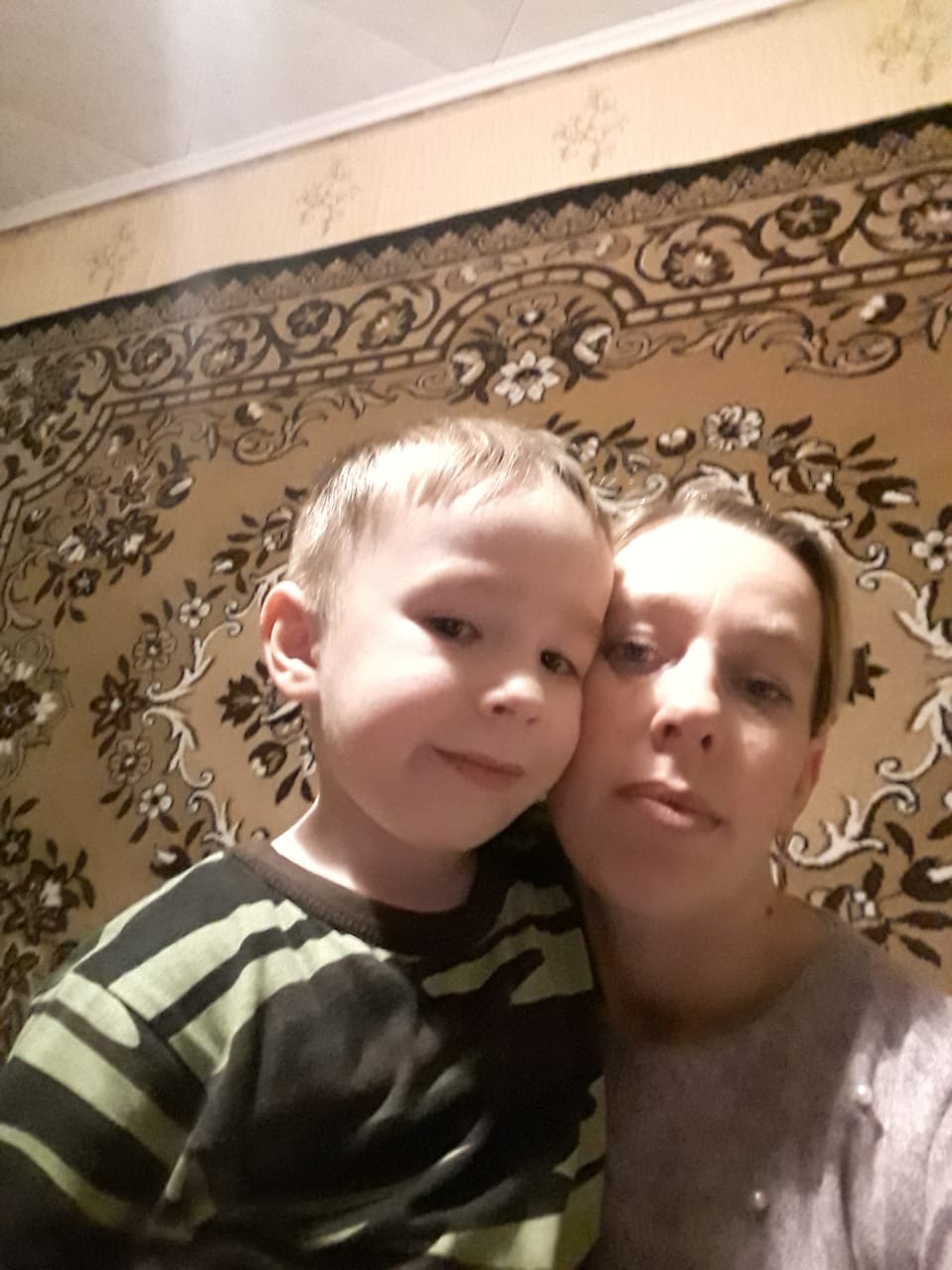 Домик для лесных зверят смастерила семья Пойгиной Саши
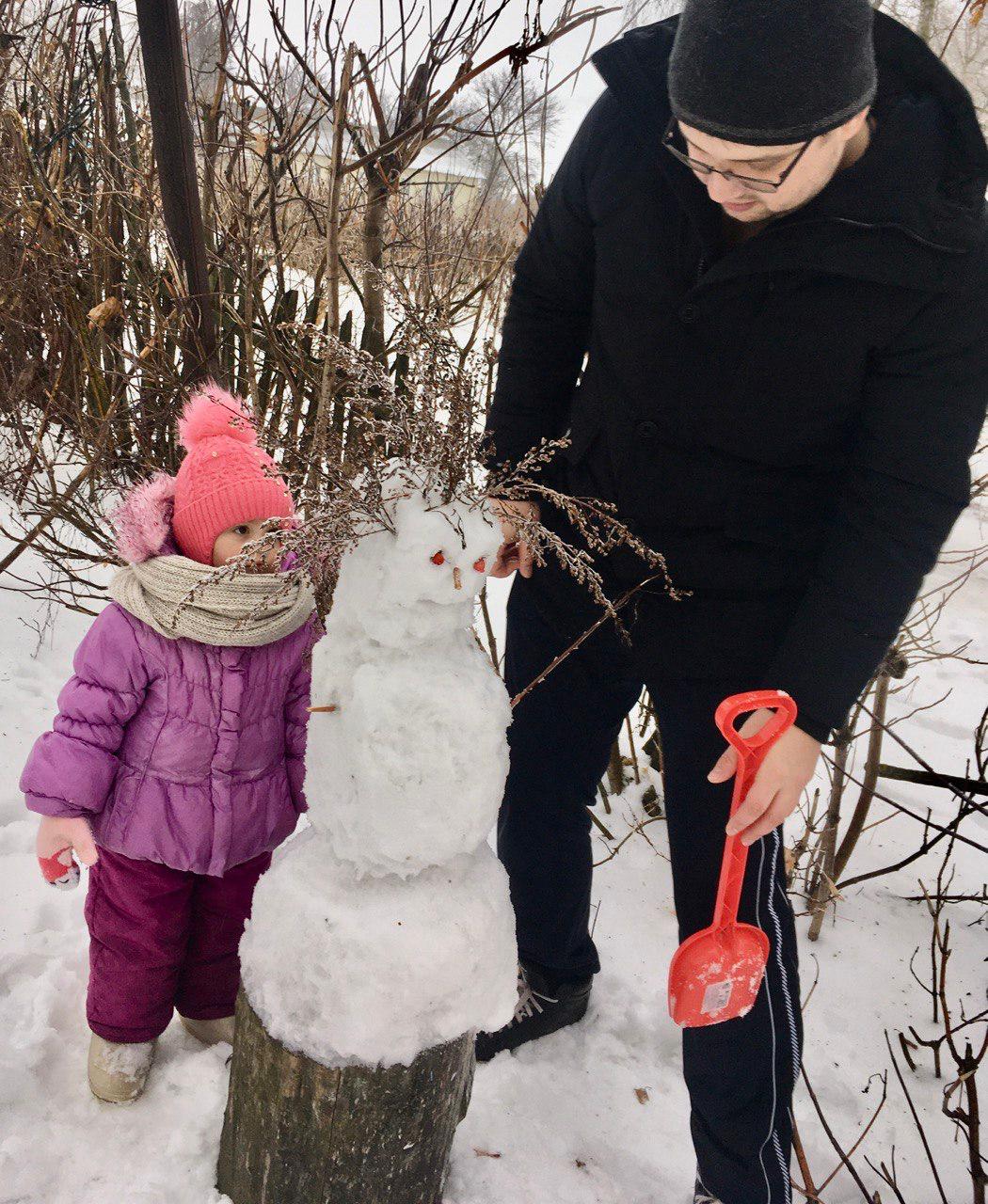 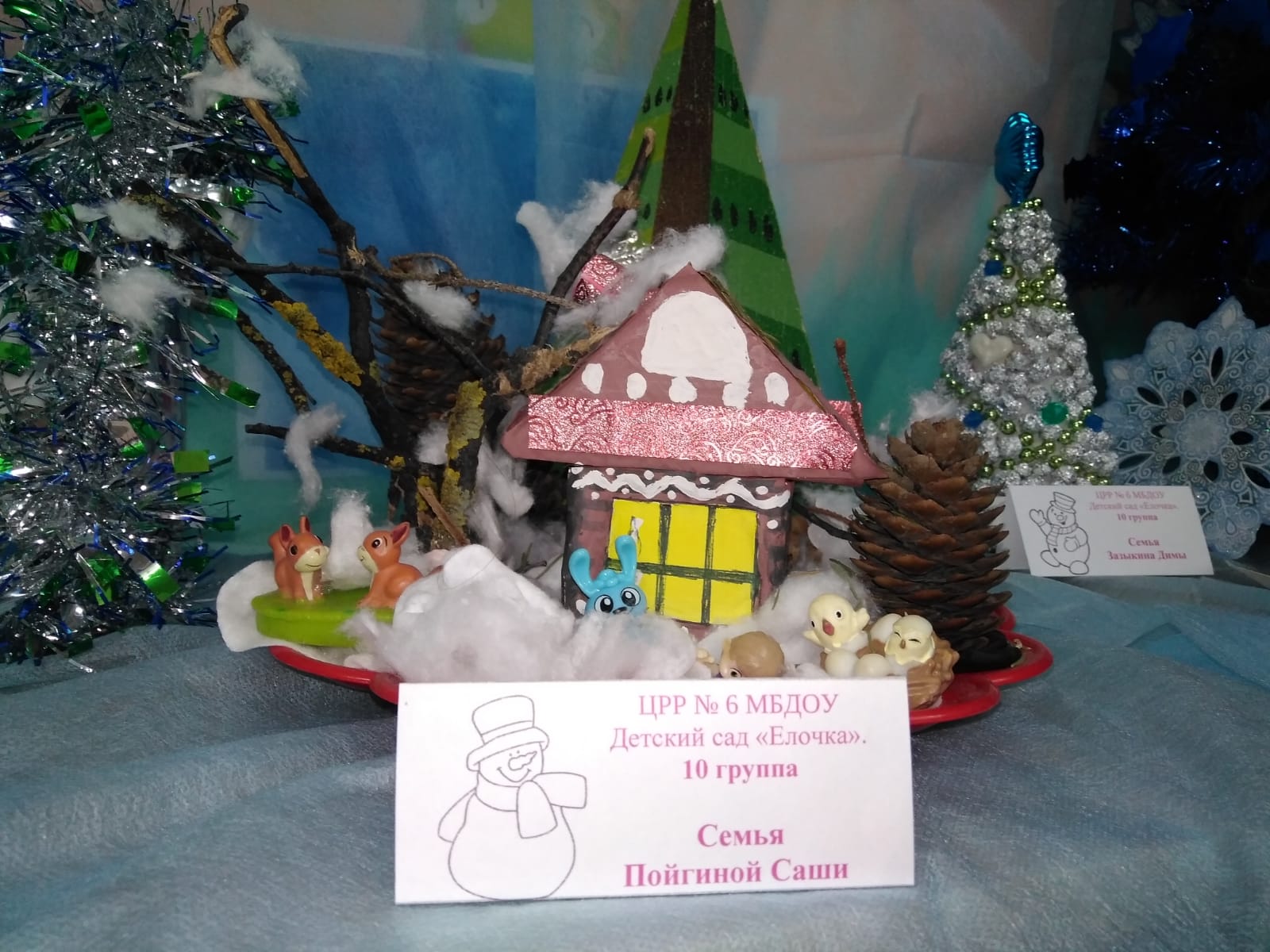 Вся покрыта серебром новогодняя гостья семьи Зазыкина Димы
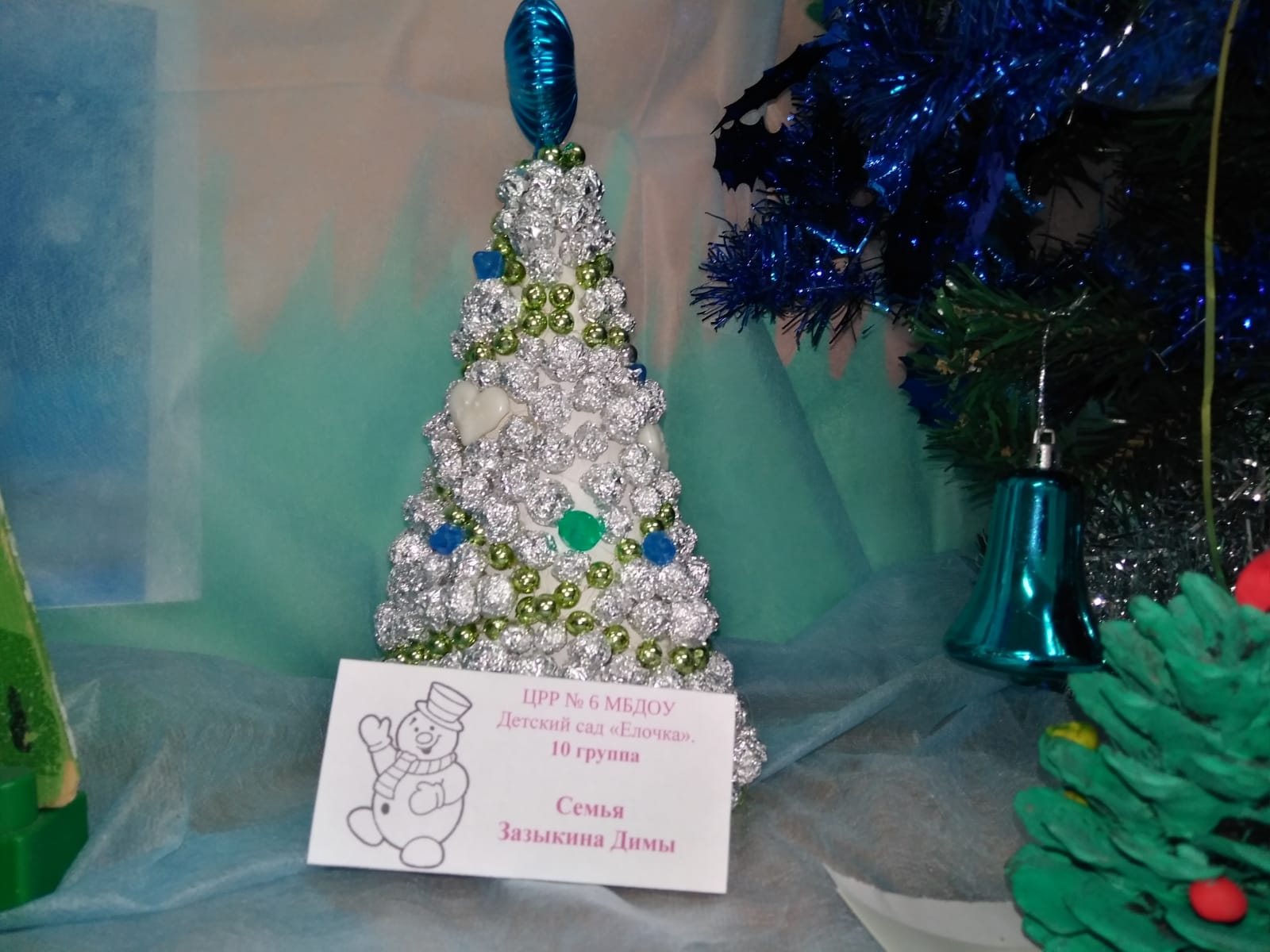 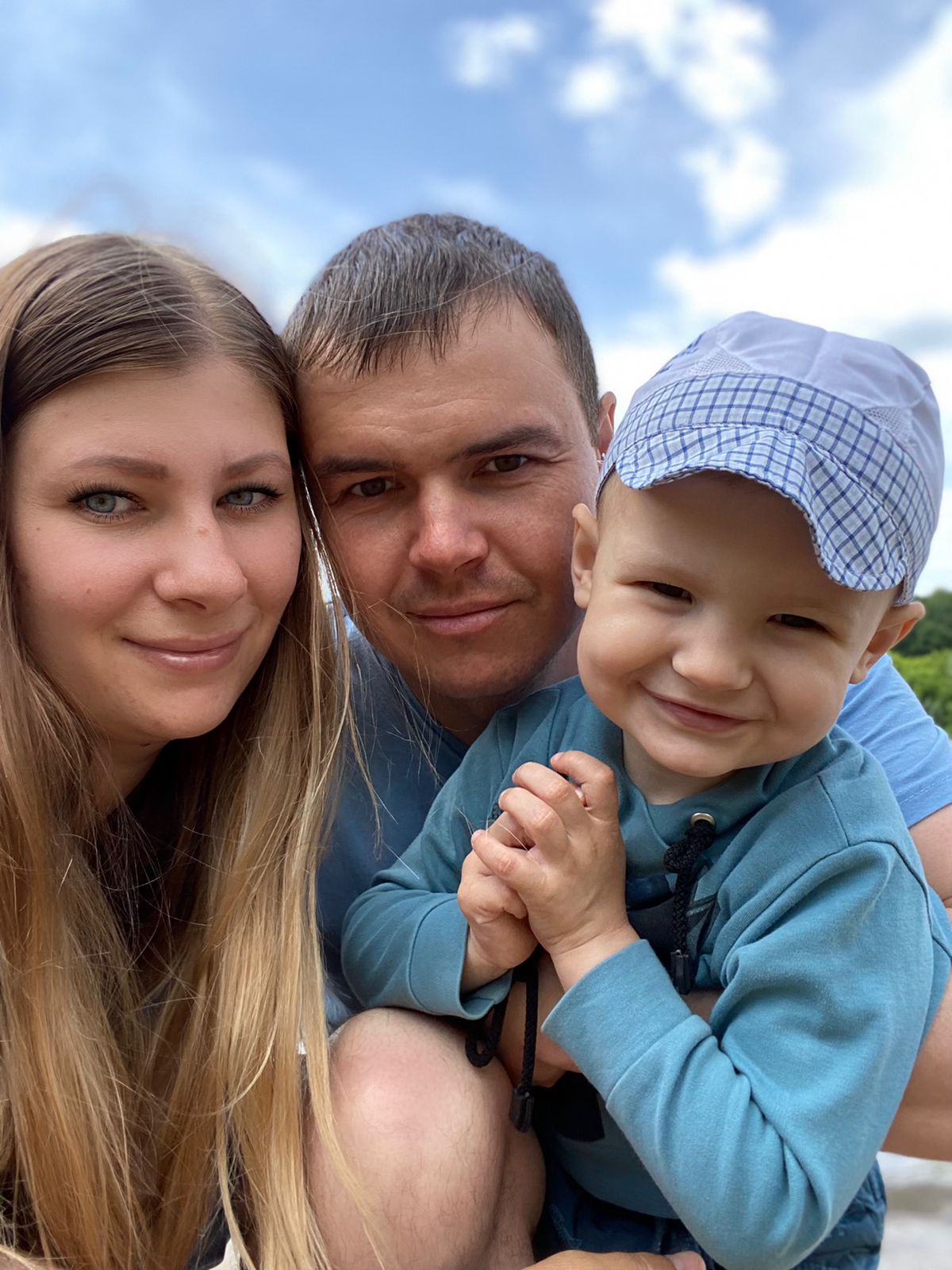 Ждет под елочкой гостей Дед Мороз семьи Мешалкина Дани
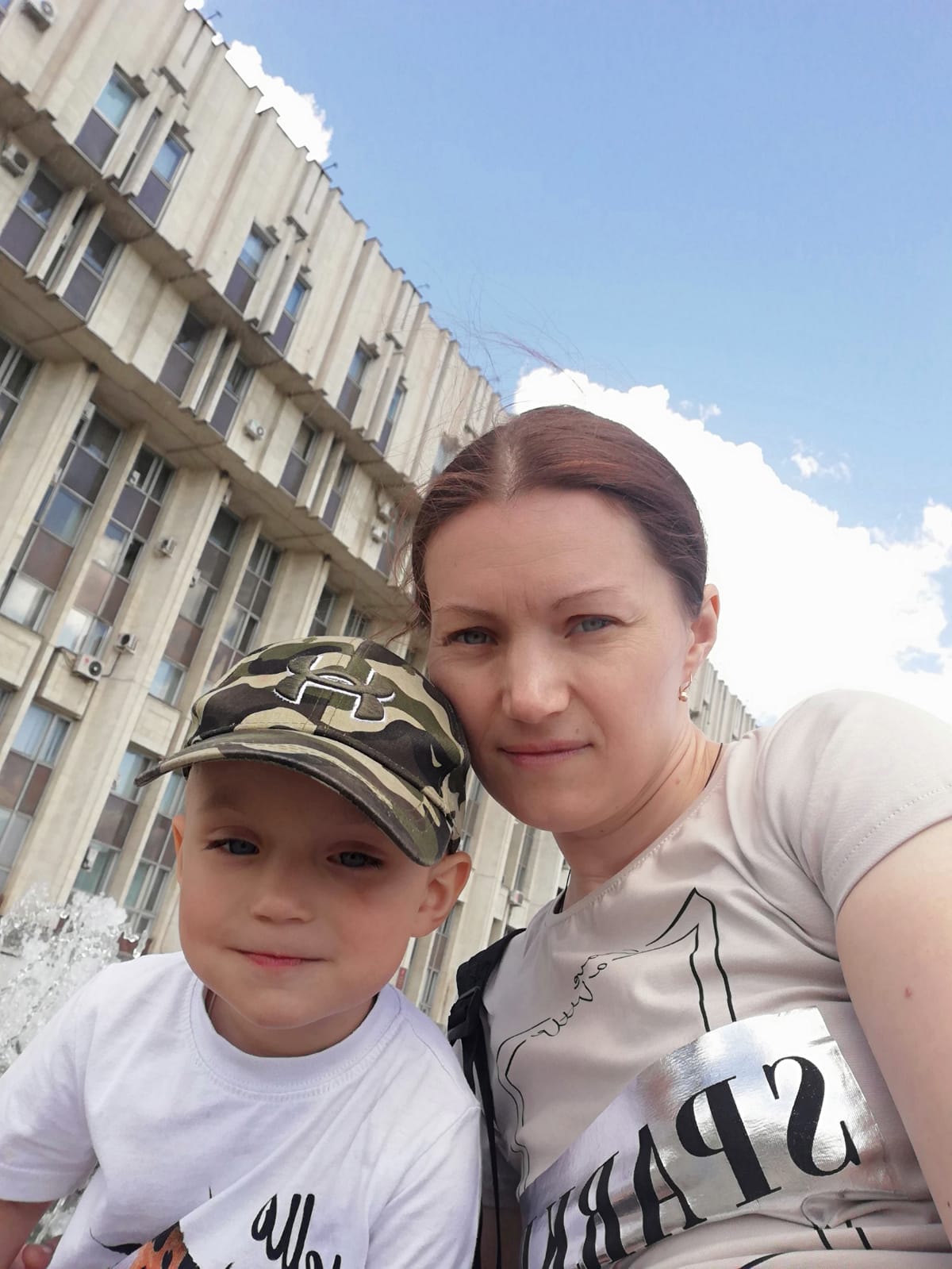 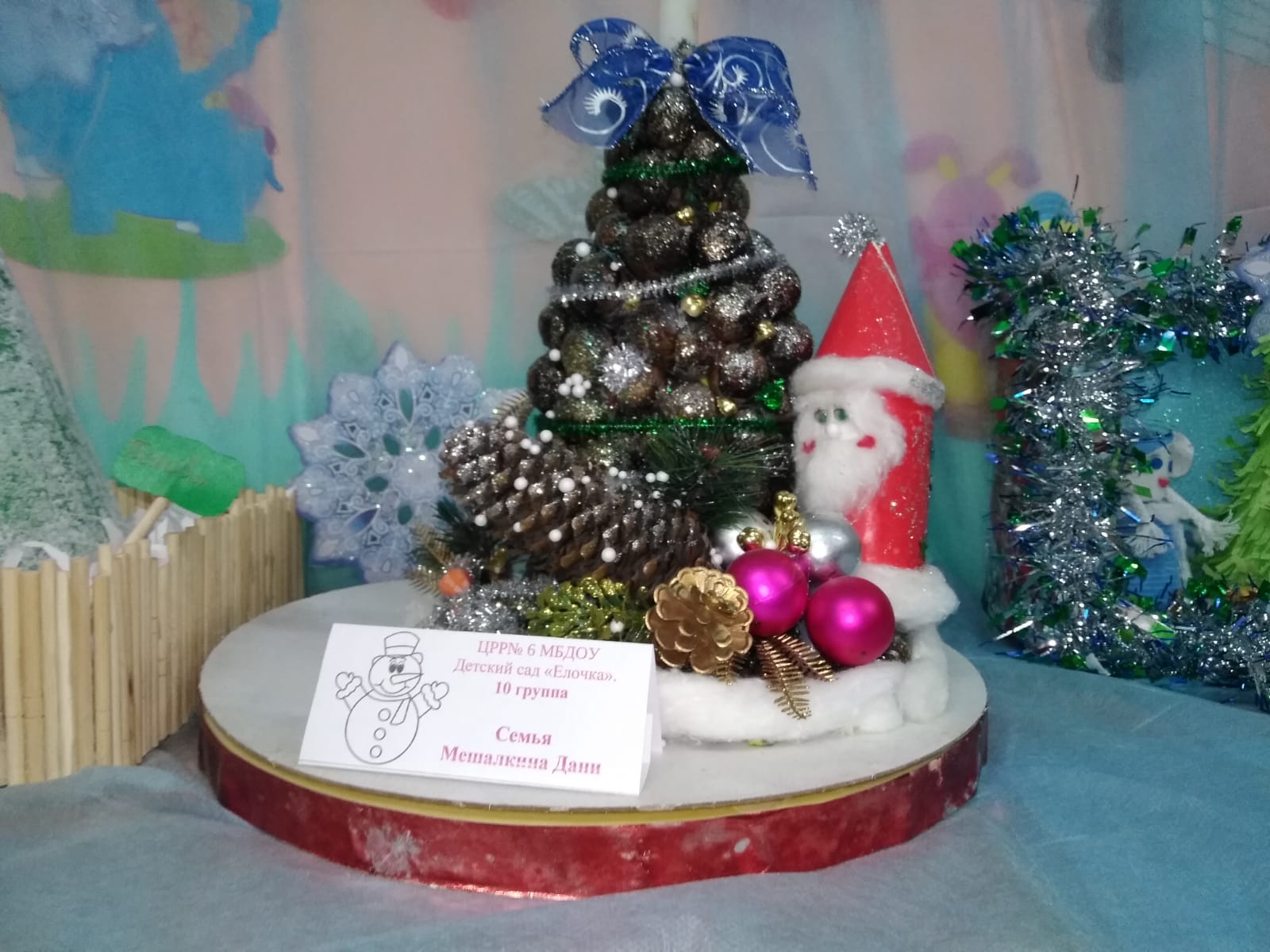 В гости к елке заглянул белый зайчик семьи Богдана и Олега Беловых
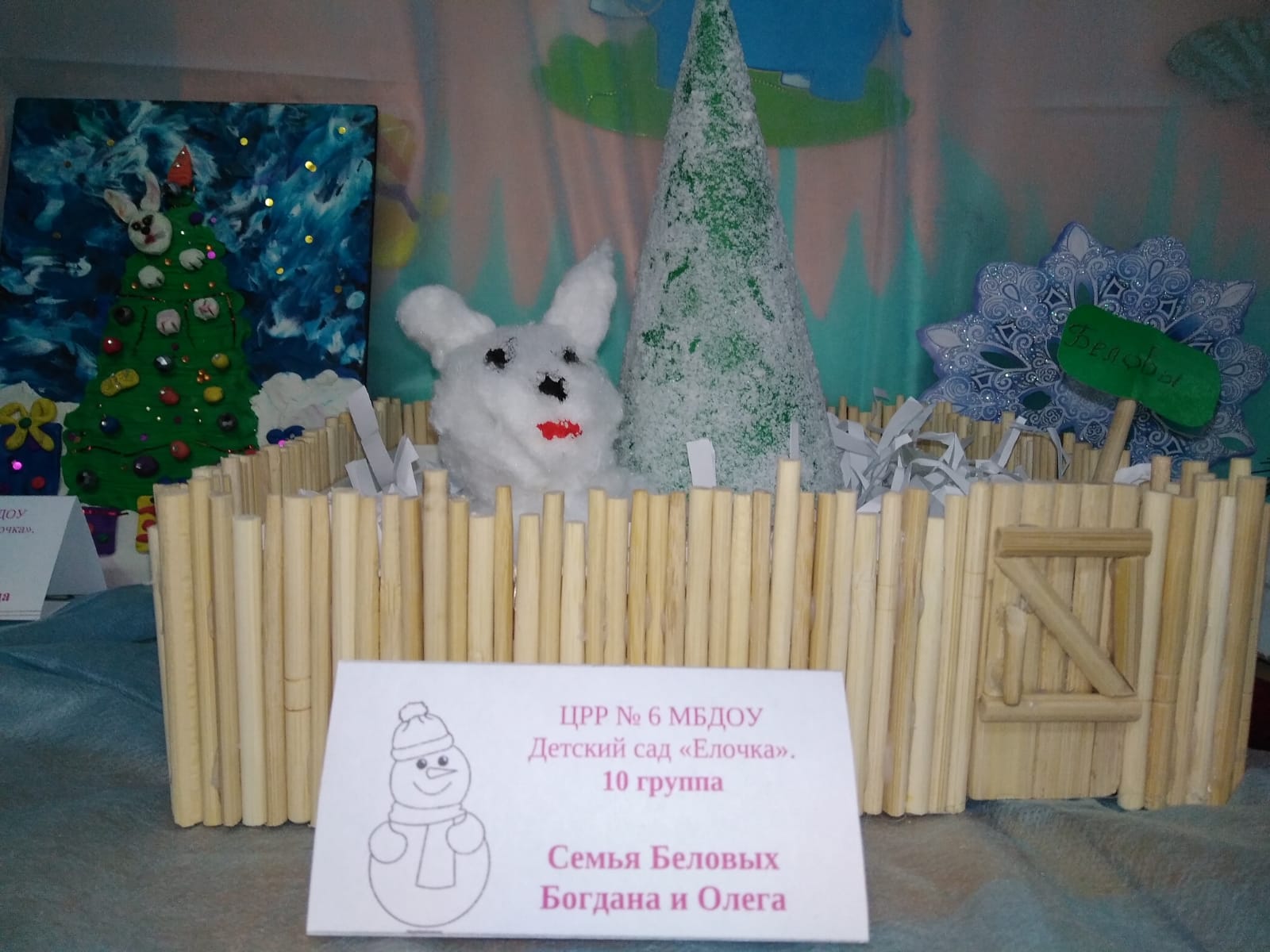 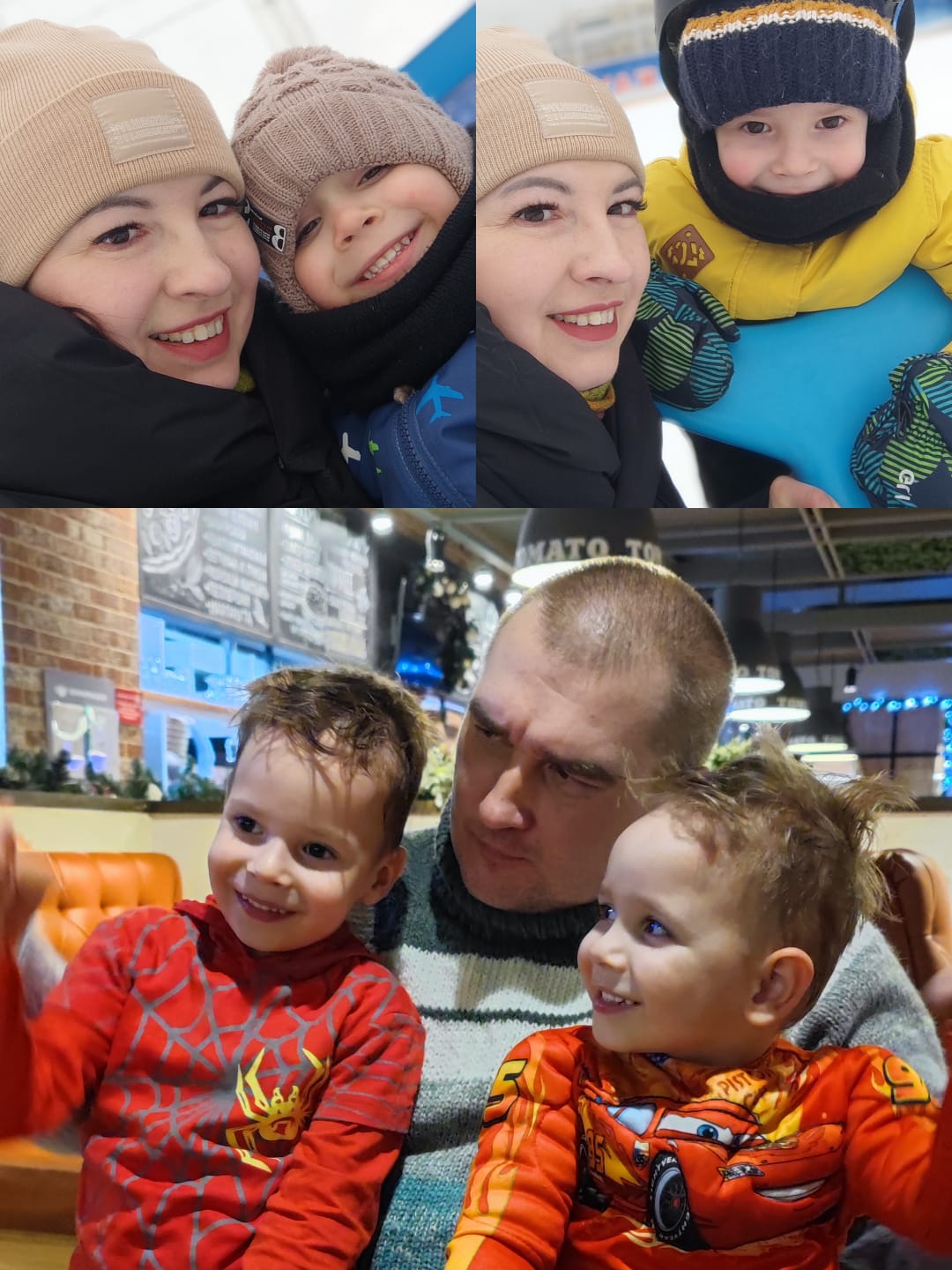 Картина из пластилина ? Не проблема. Все по силам семье Волкович Демида
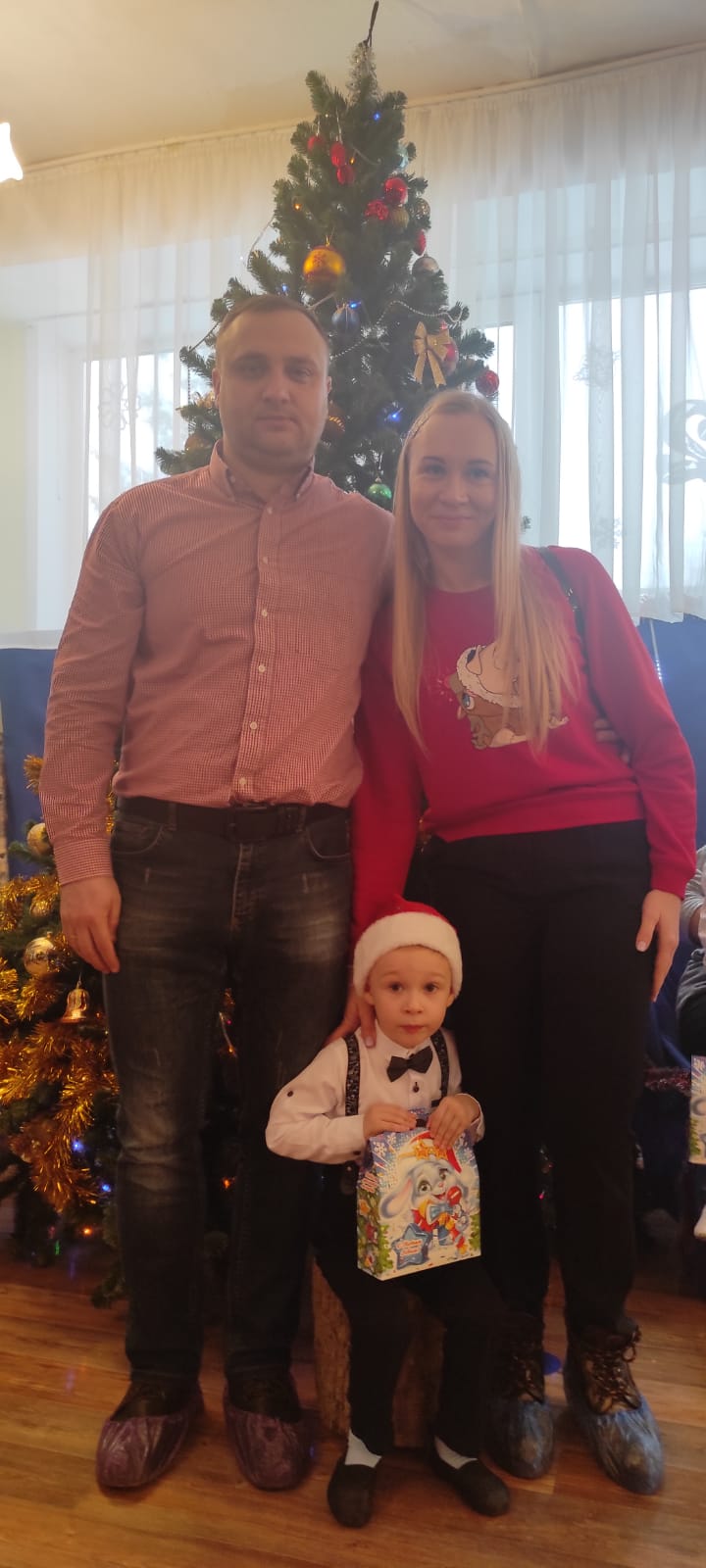 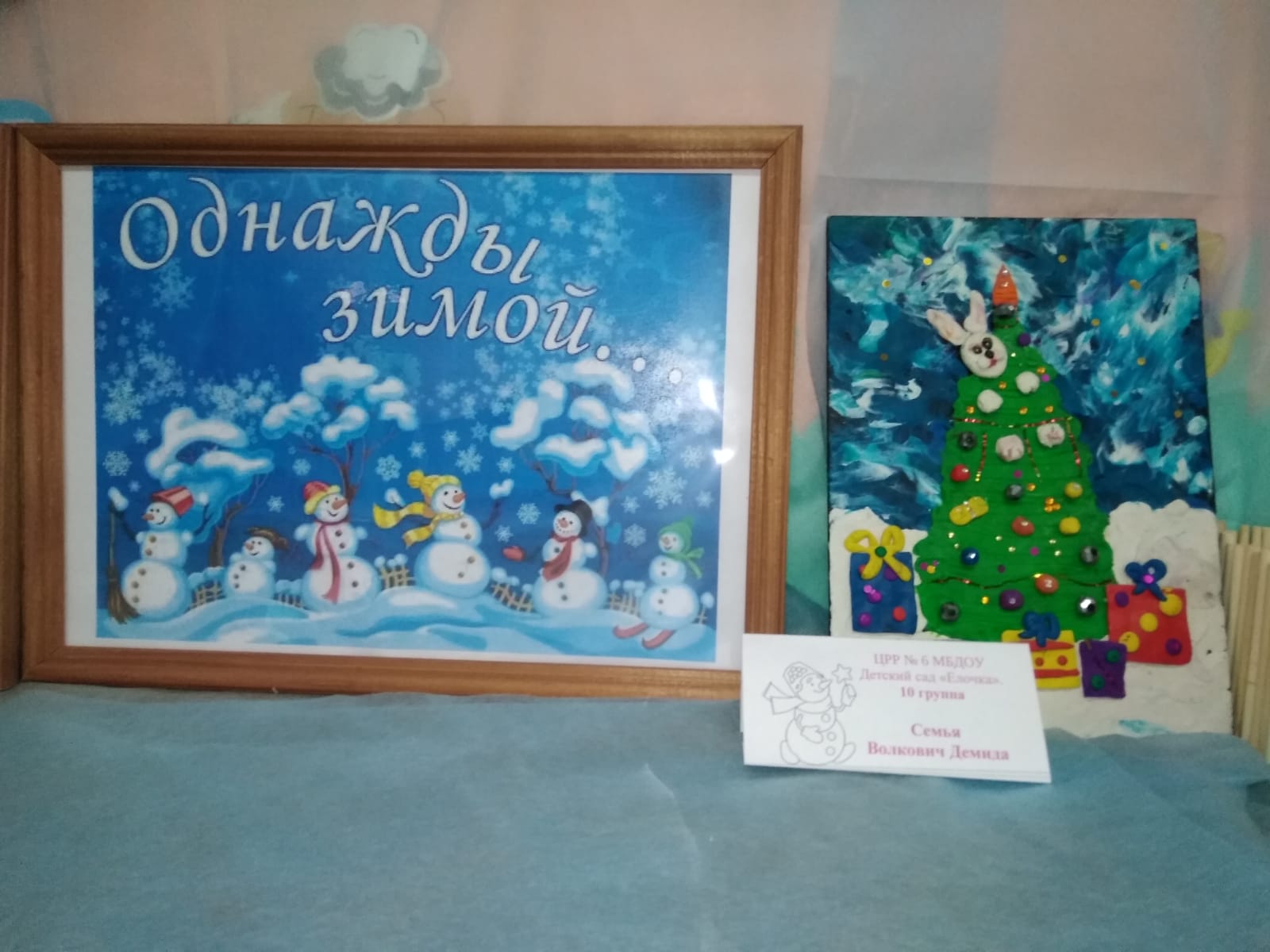 Приглашают на Новогоднее торжество к елочке Дед Мороз и Снегурочка семьи Рассаднева Дениса
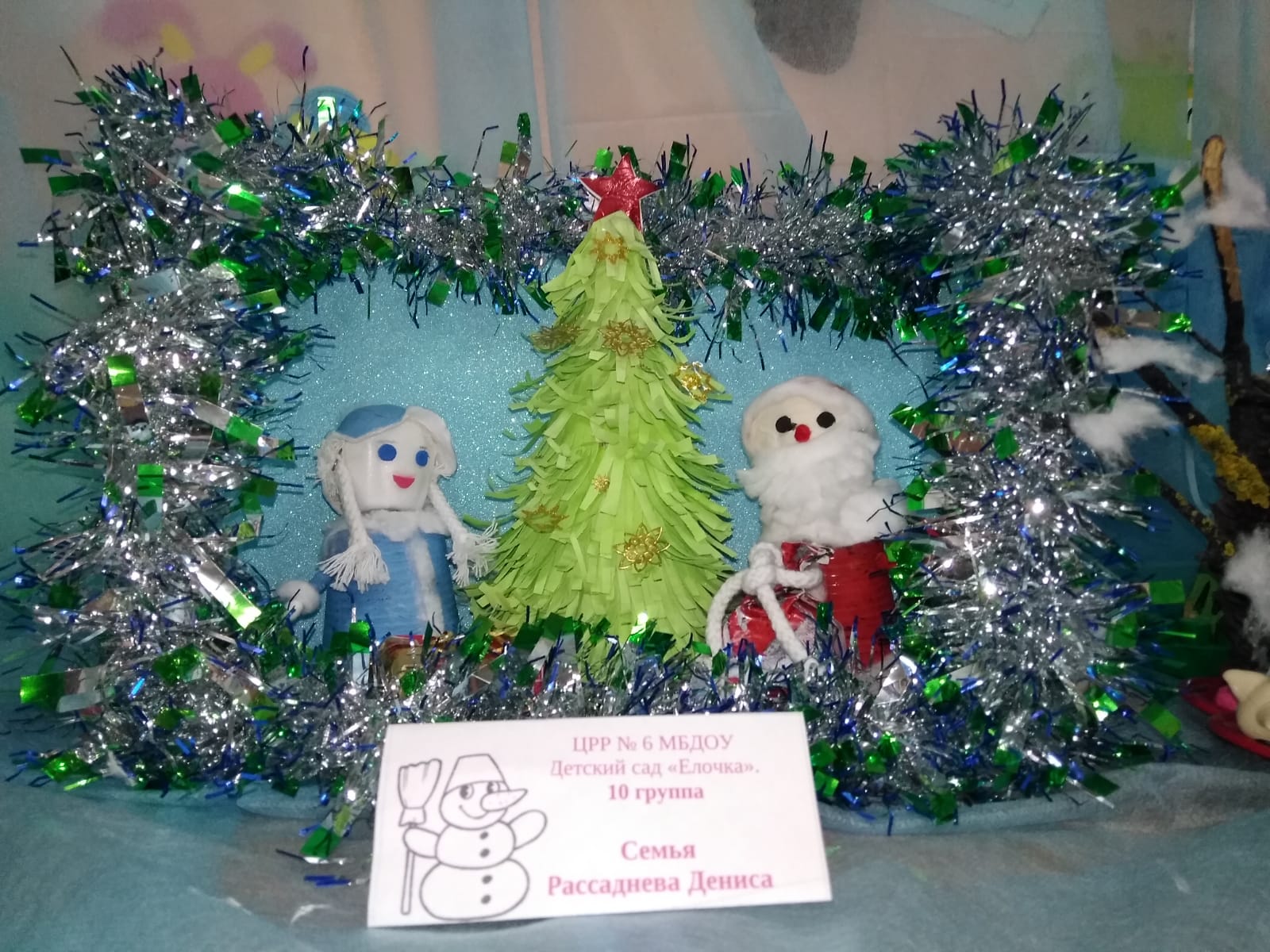 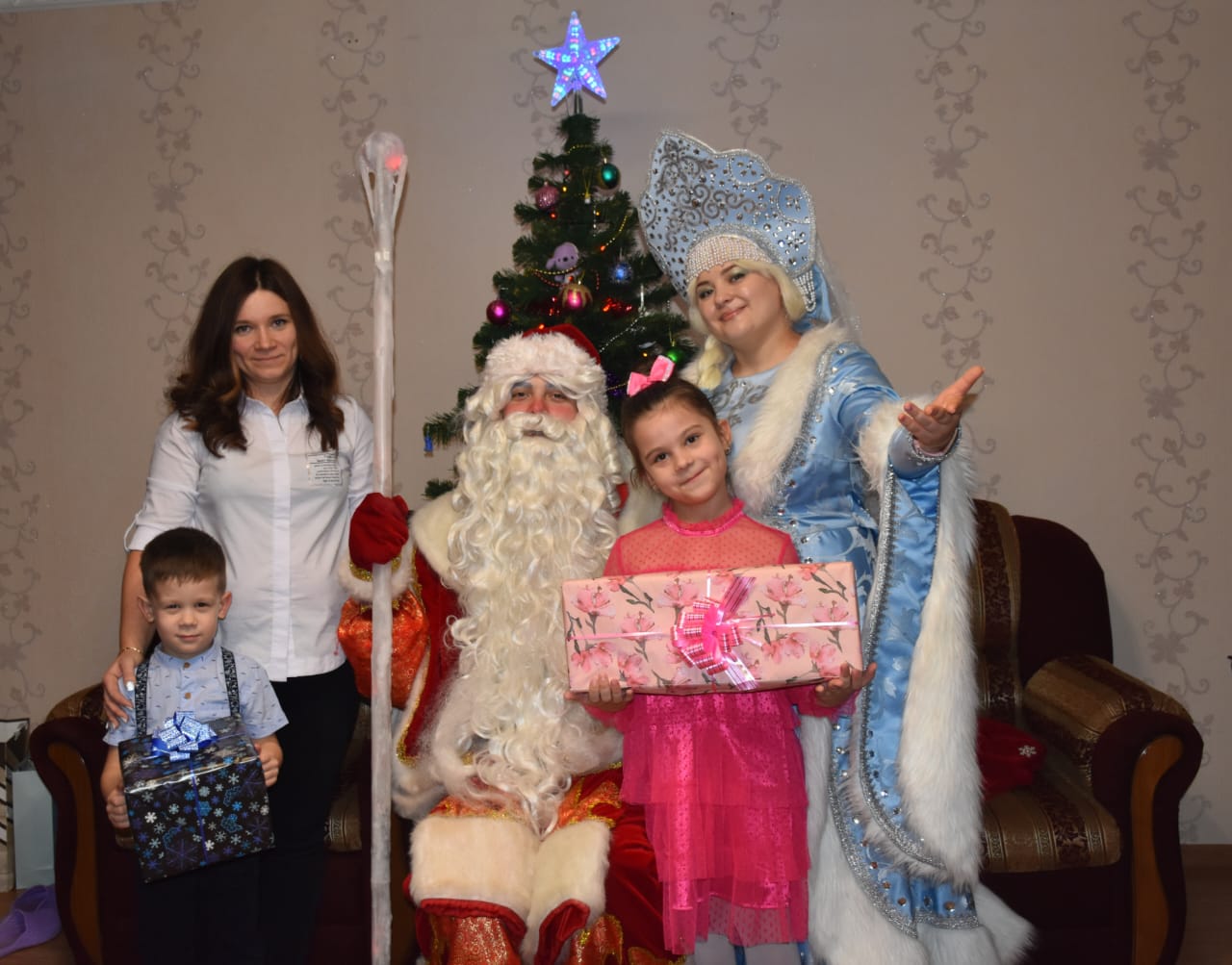 Необычная красавица - елка семьи Чутак Артема пожаловала на праздник к ребятам
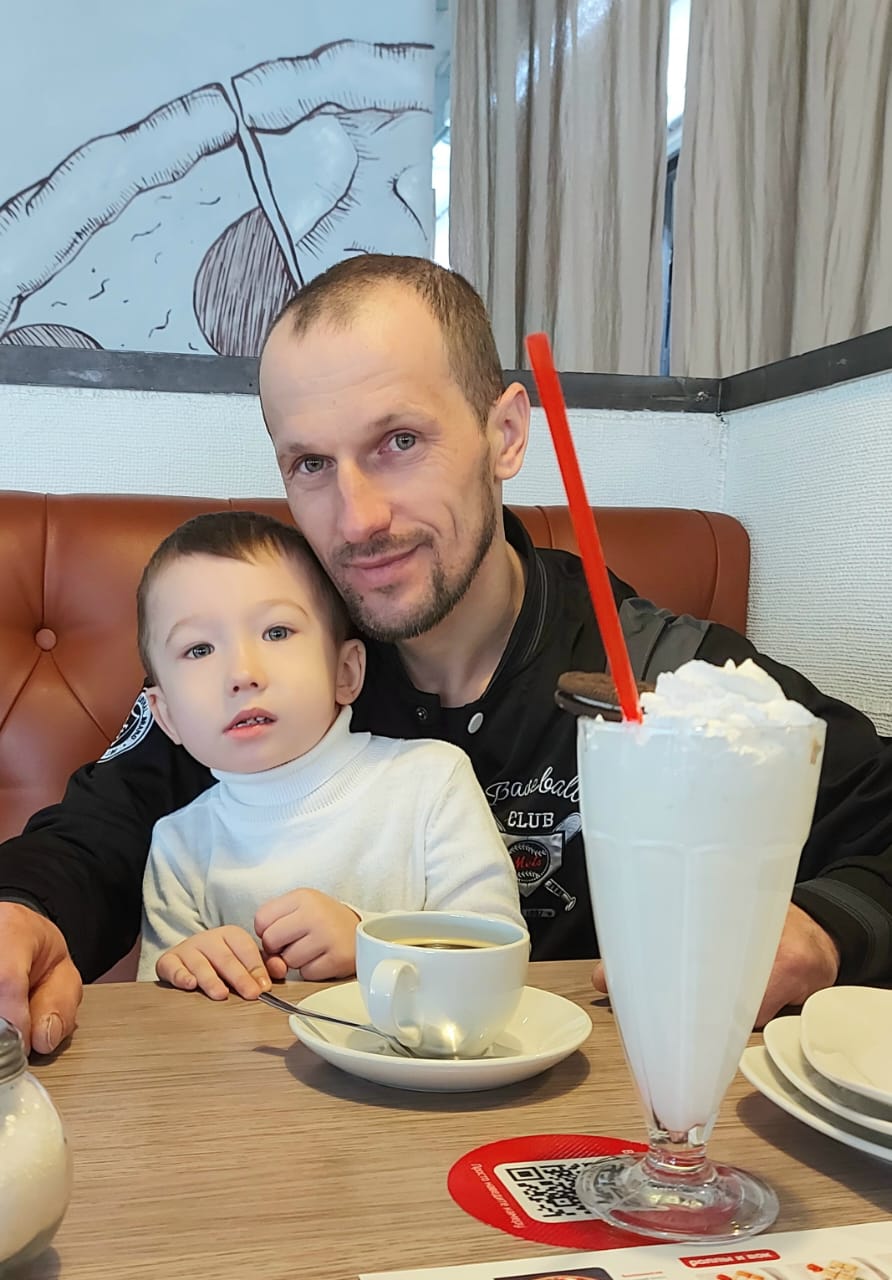 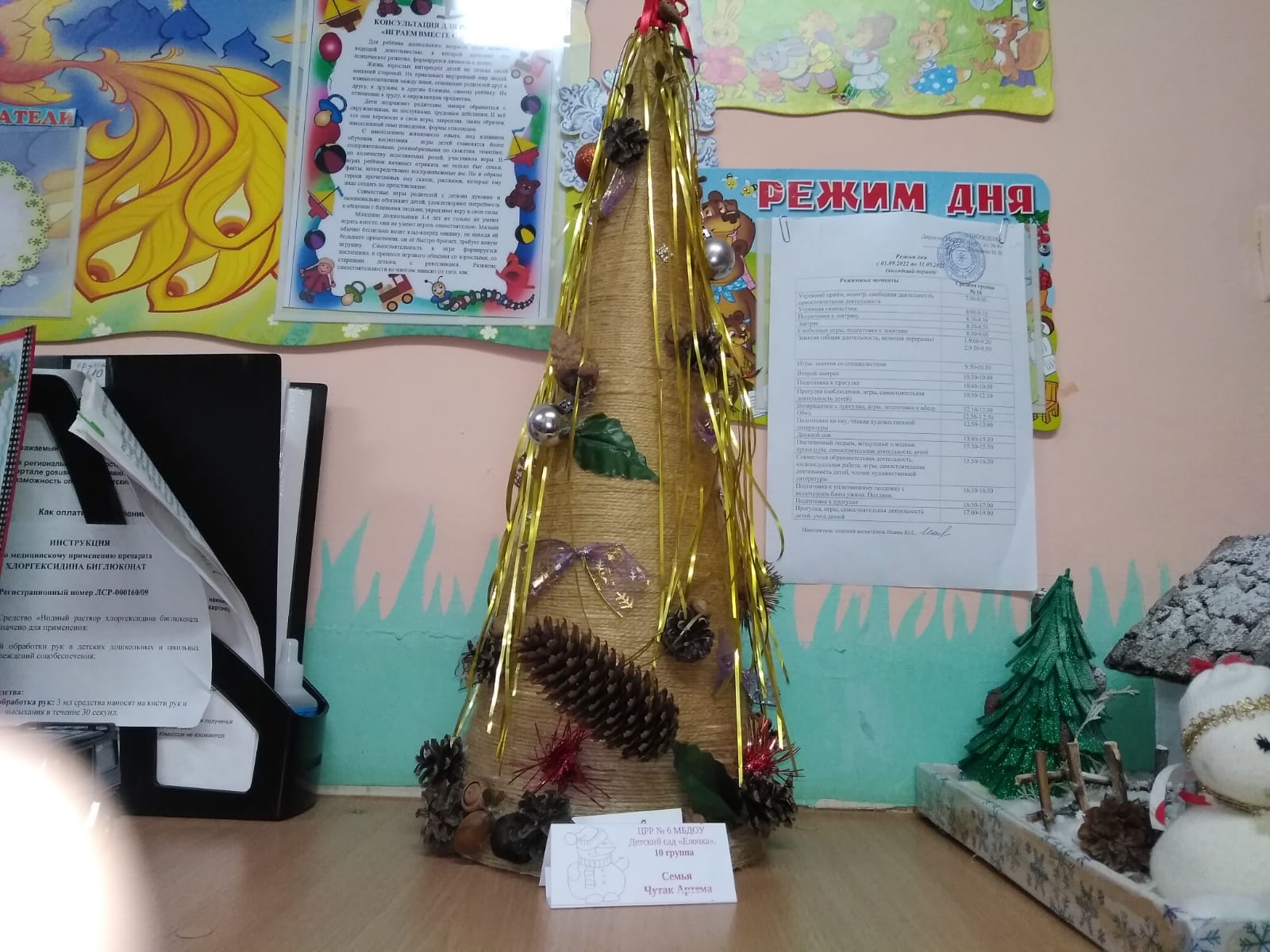 Много талантов у наших пап и мам. Прекрасную сказочную атмосферу создали они для ребят в группе
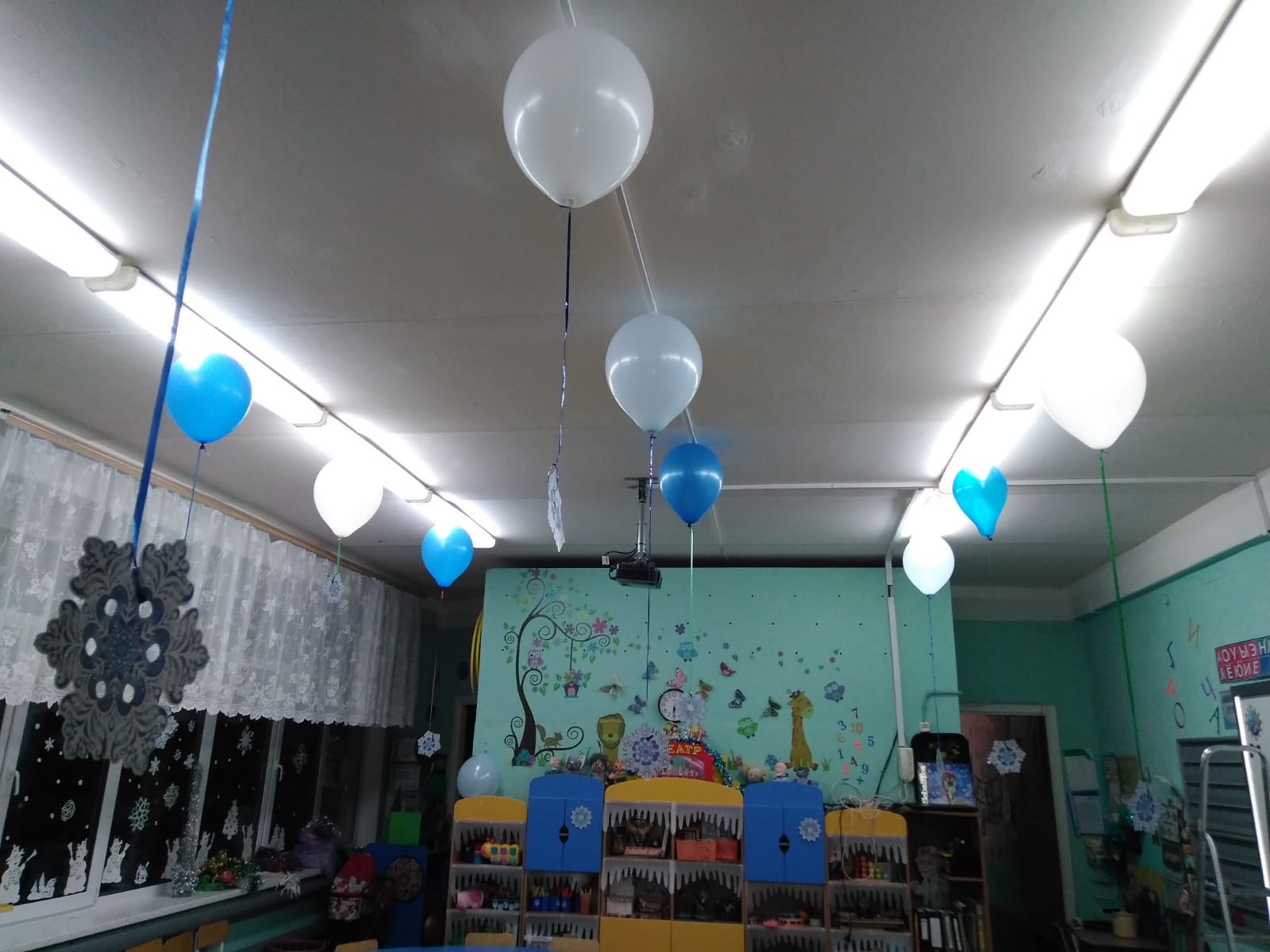 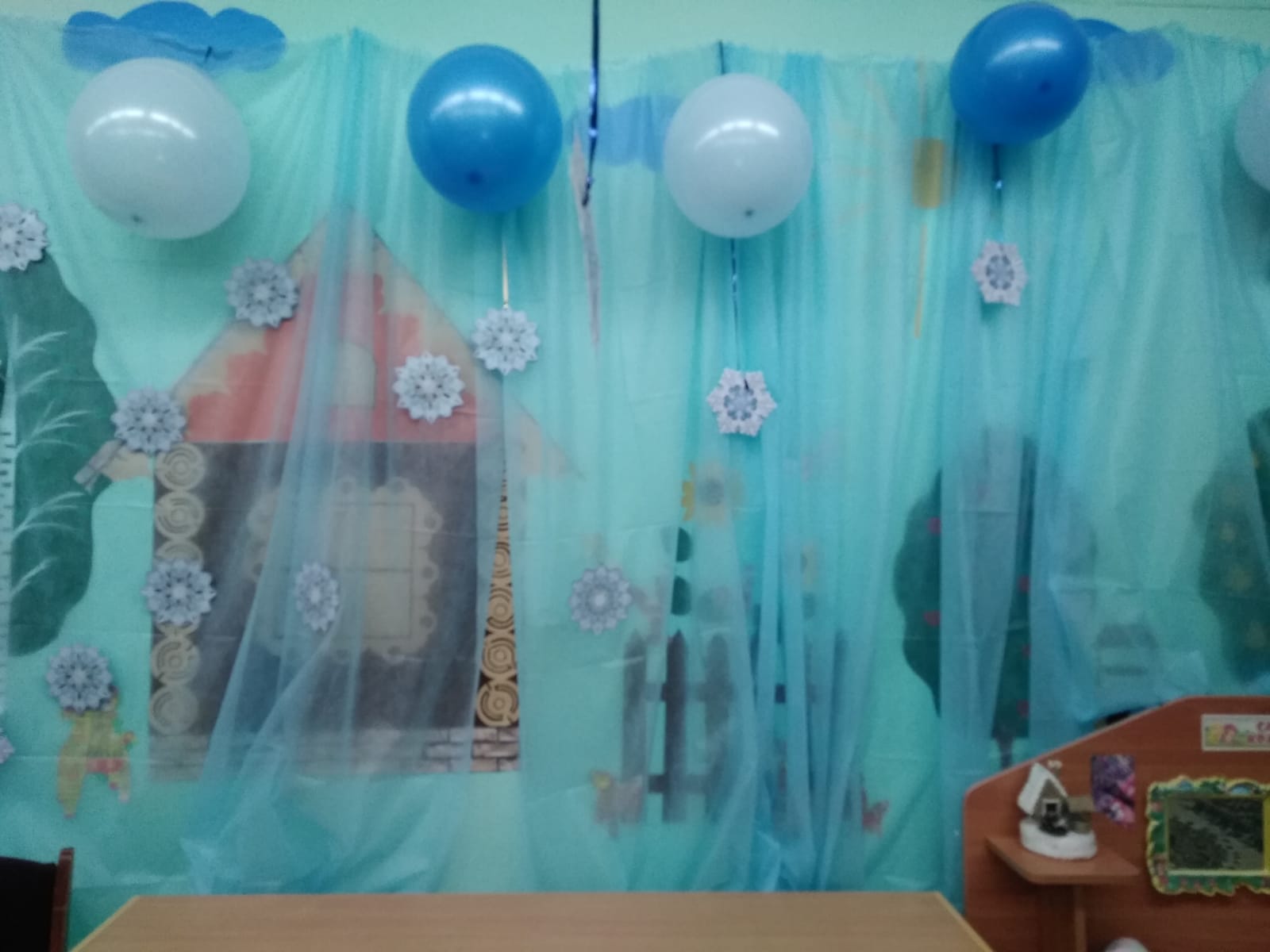 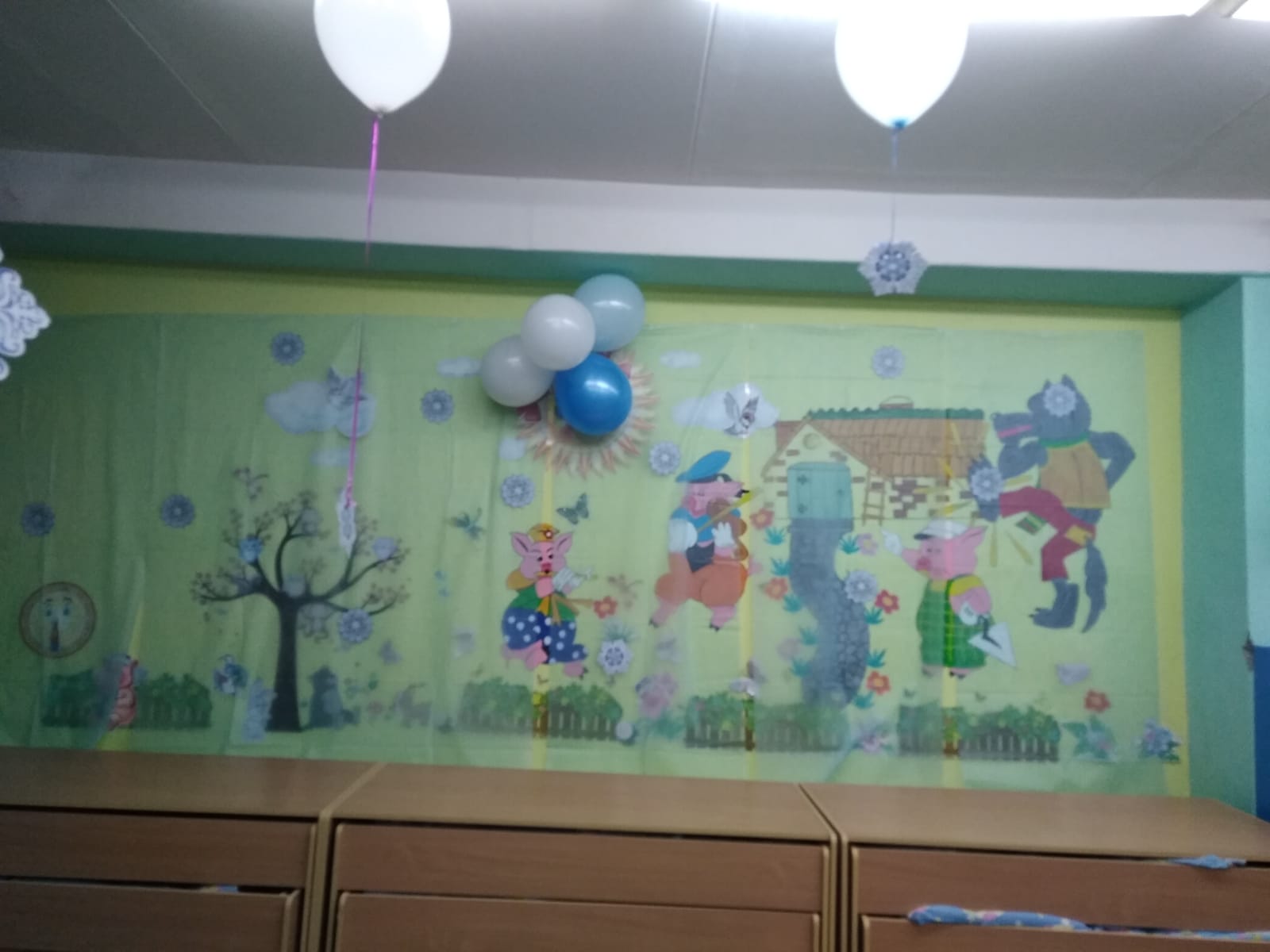 Веселые снеговики появились на салфетницах, игрушках, карандашах и даже шкафчиках
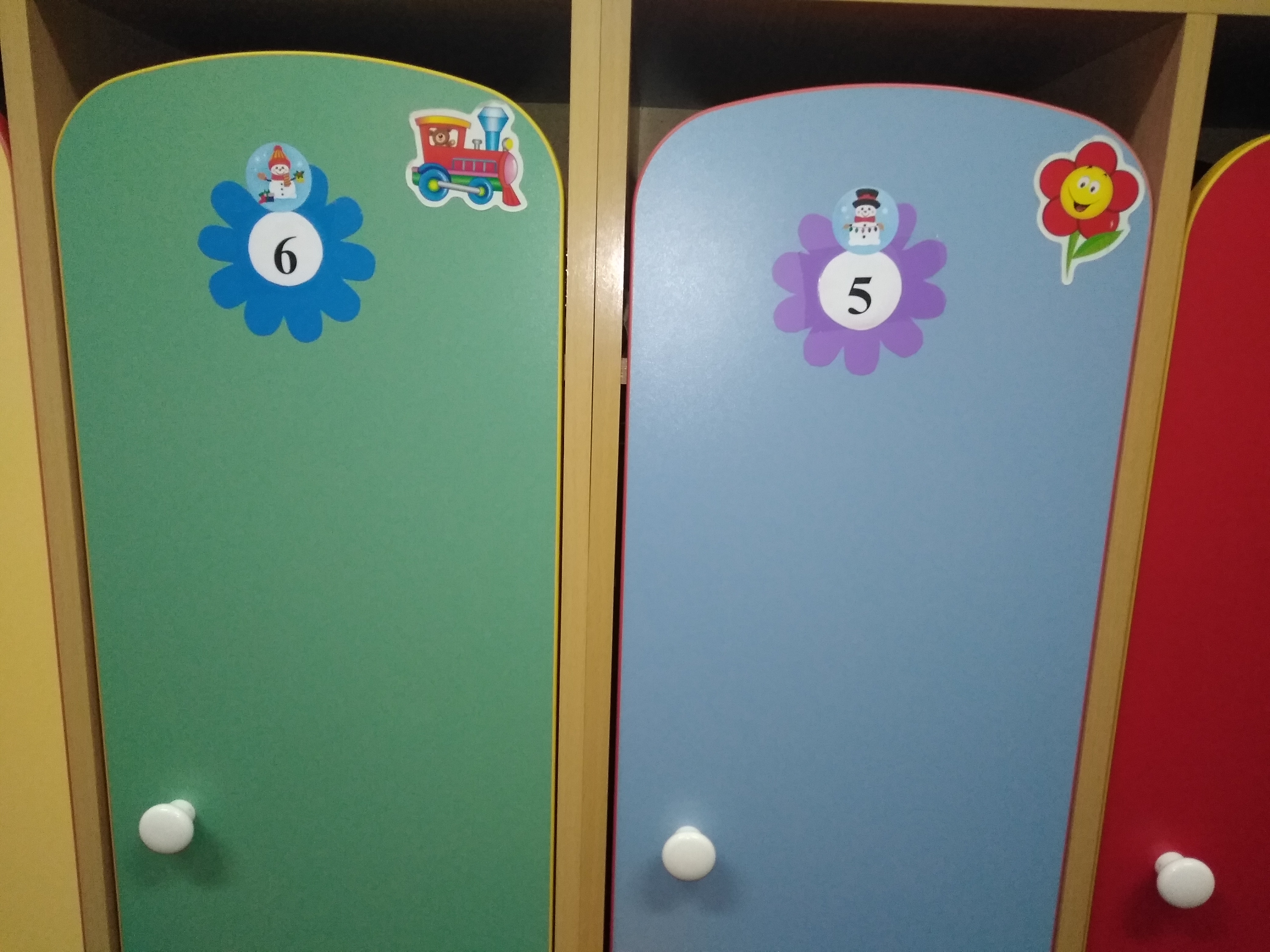 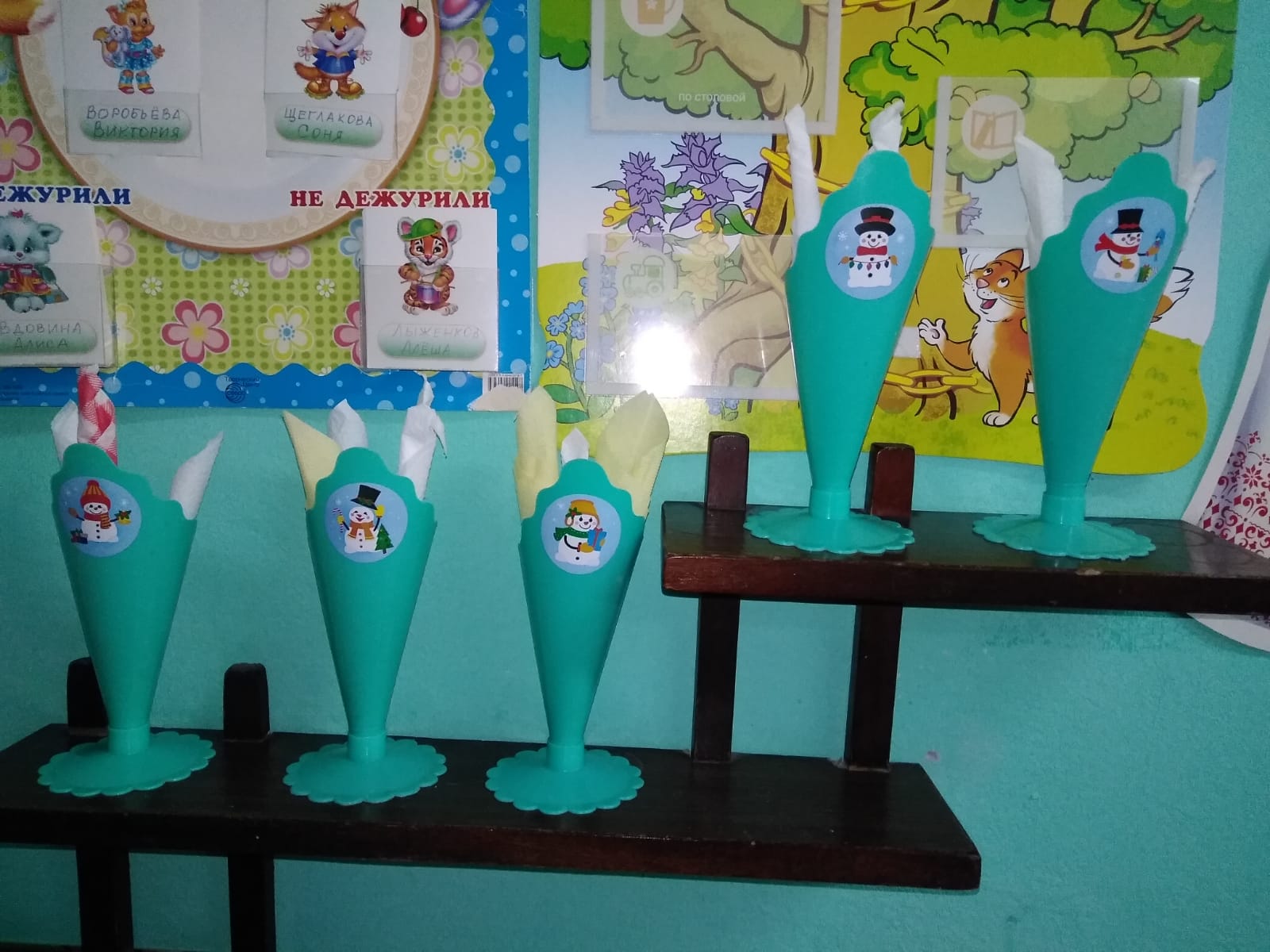 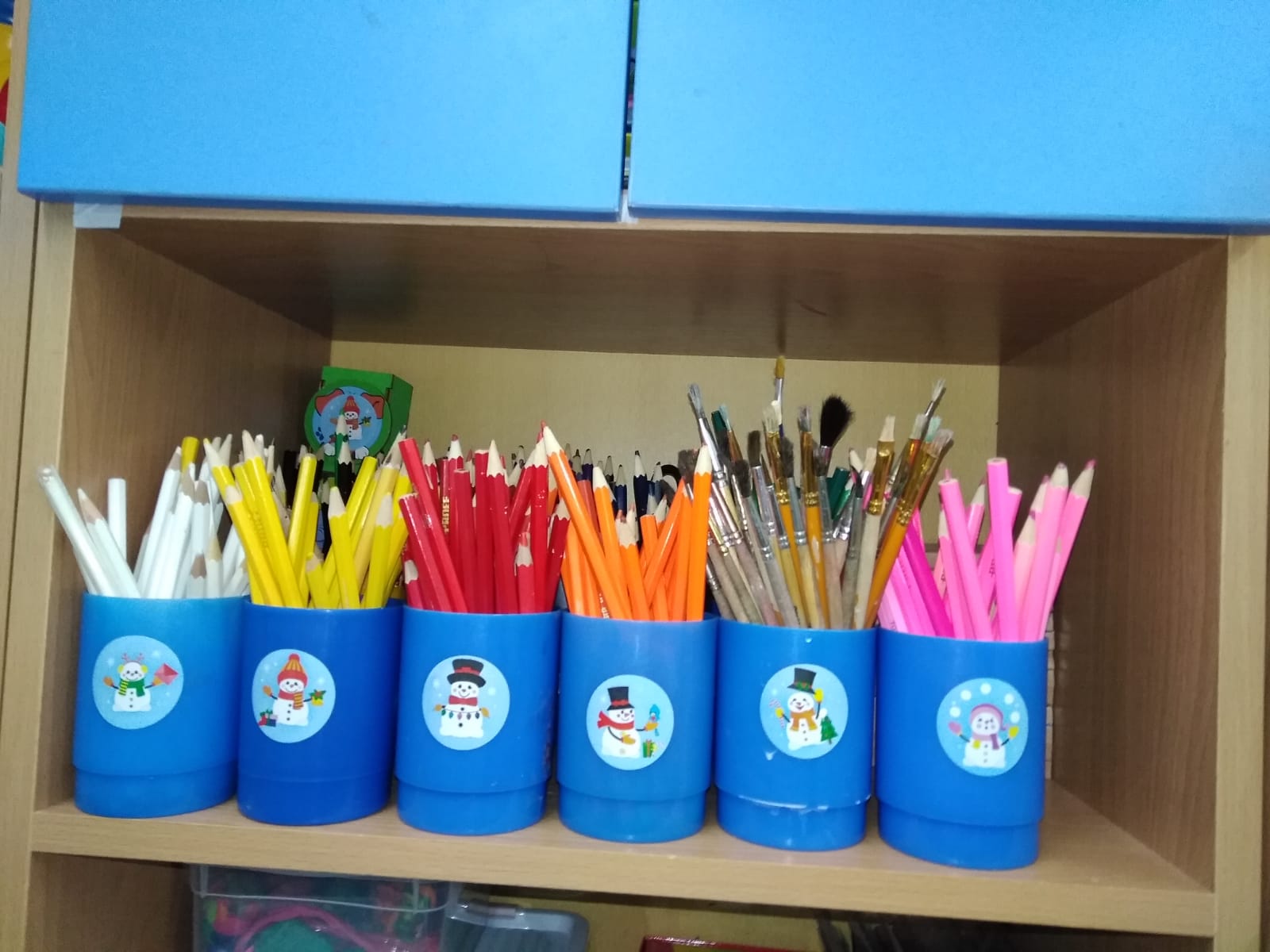 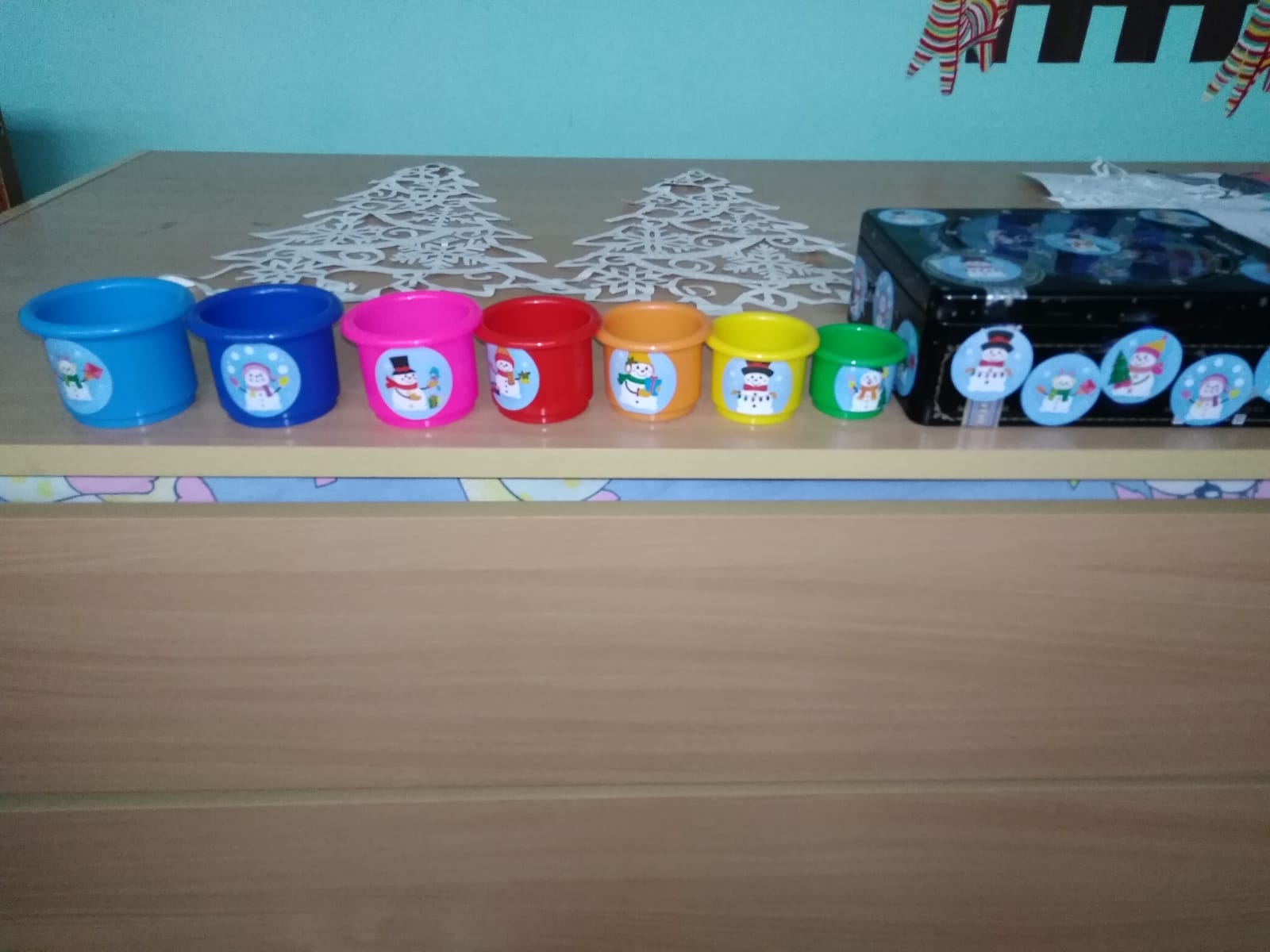 В театре на палочках и стенде для математики поселились герои сказки «Про непослушных снеговиков»
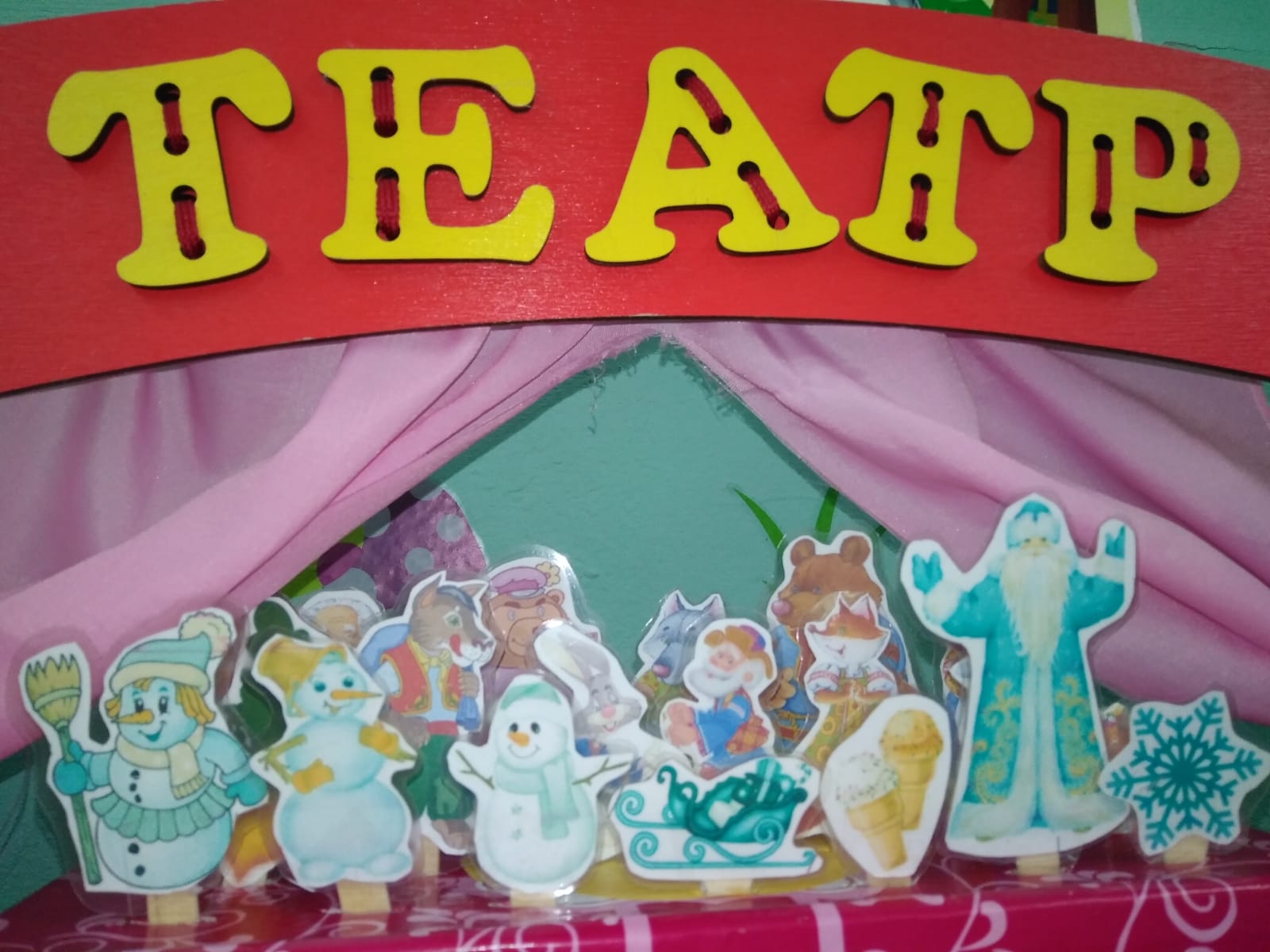 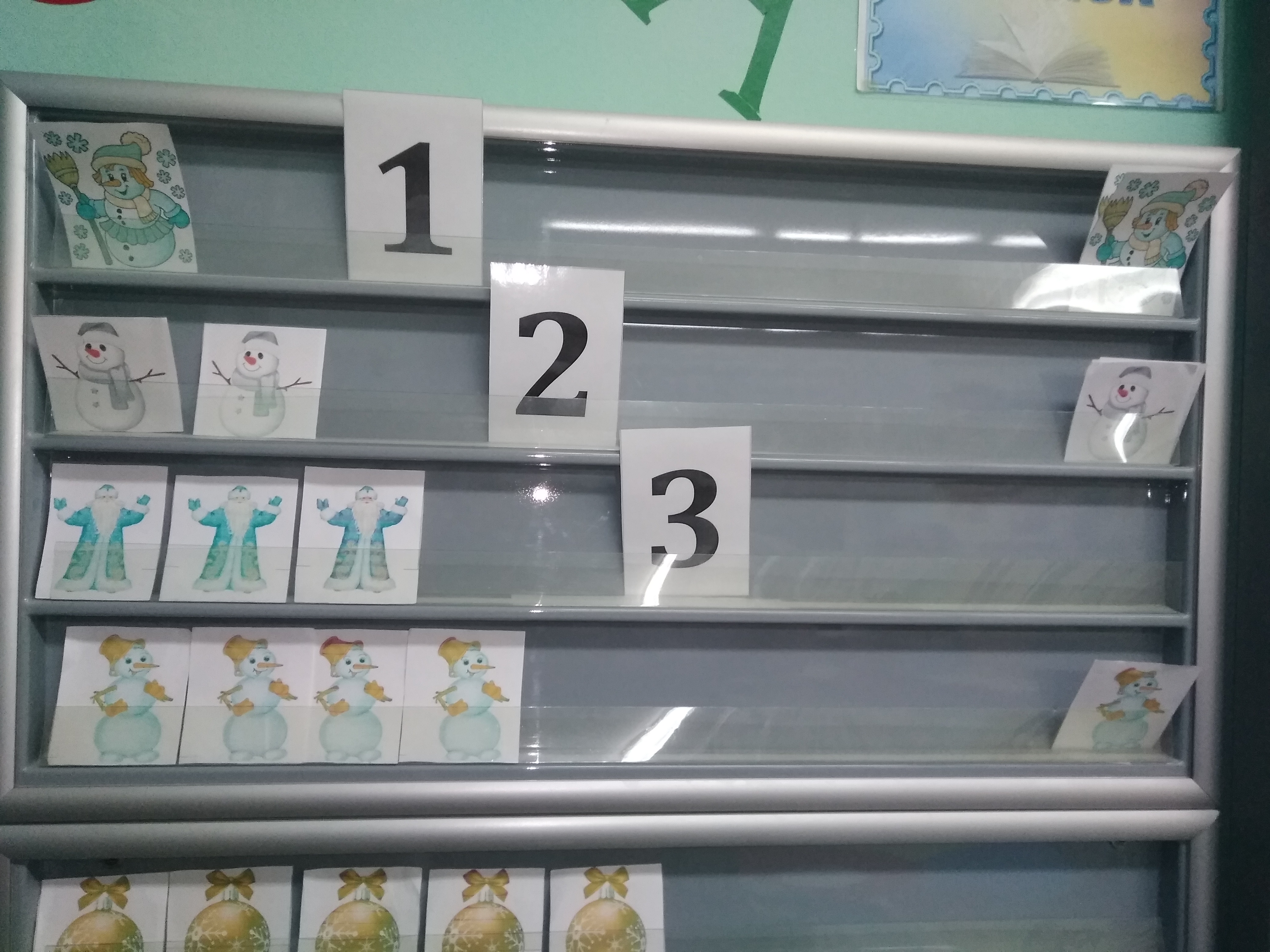 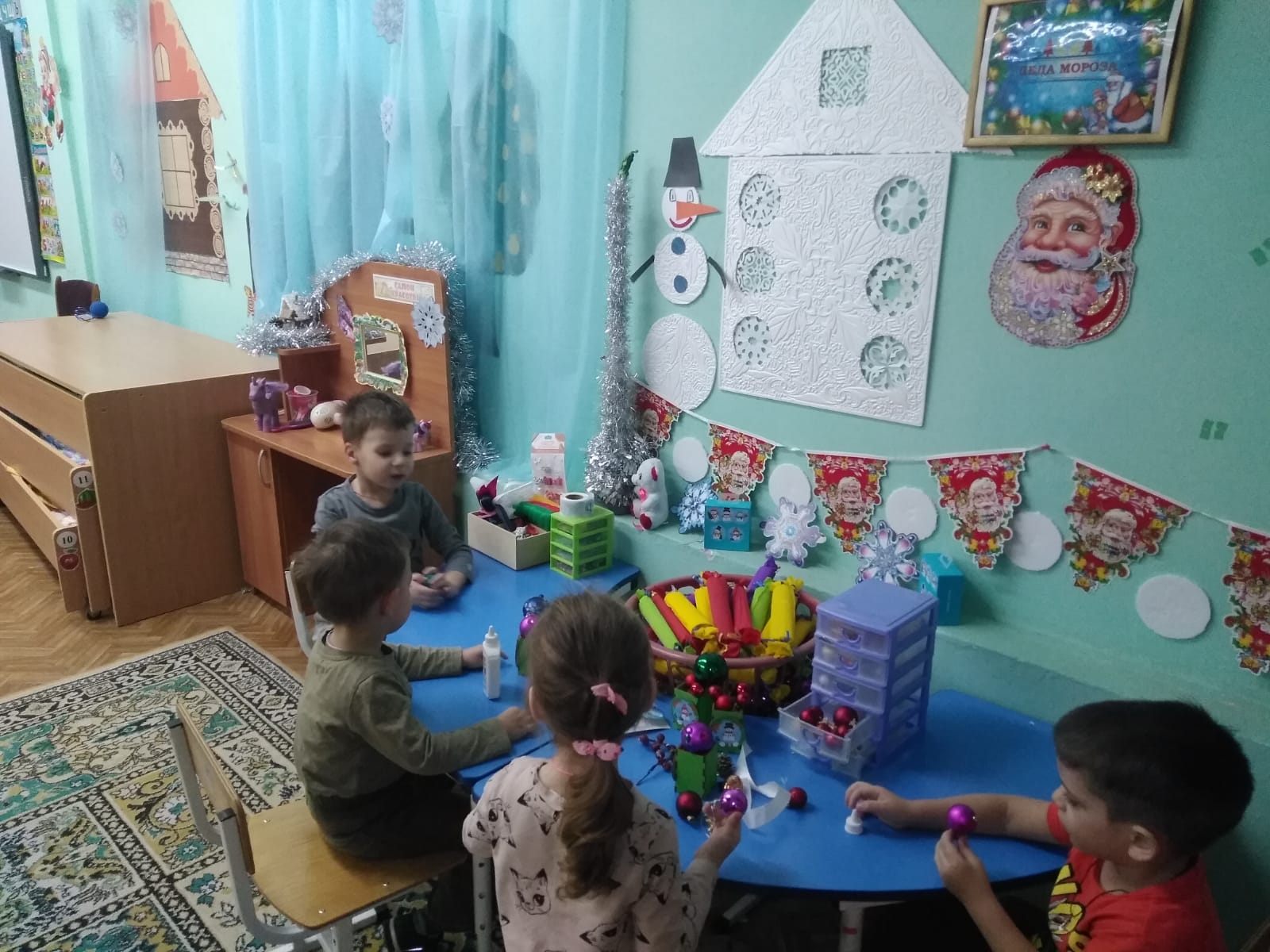 А наши талантливые  детки 
подстать своим мамам и папам:
На месте не сидят,
Все что-то мастерят!
Большое спасибо
семьям Афонина Паши, Сухарева Степы, Мешалкина Дани, Чутак Артема, Сухарева Степы, Рассаднева Дениса, Волкович Демида,
Зазыкина Димы, Пойгиной Саши, Беловых Богдана и Олега, Гужова Кирилла, Семенова Никиты, Муравлевой Даши  за  участие в проекте!
Желаем дальнейших творческих успехов!!!